Pest Detection&Cooperative Agricultural Pest Survey (CAPS)
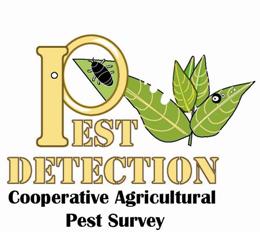 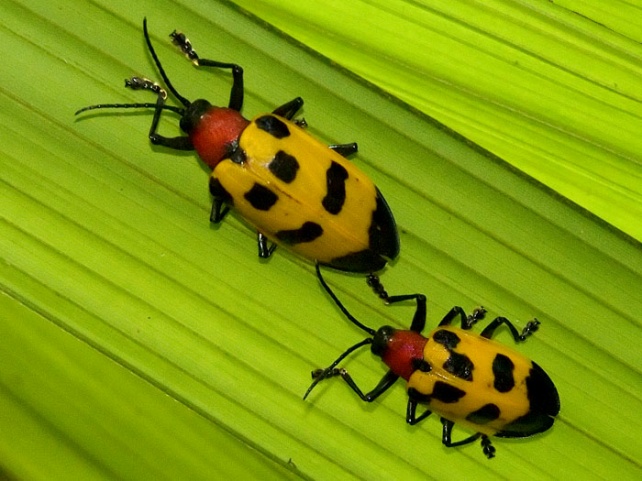 Pest Detection / CAPS Pest & Survey Measures
Pest Detection / CAPS Pest & Survey Measures
 Pre-Sequestration; CR
Pest Detection / CAPS Pest & Survey Measures
2013 CAPS – PPQ – Farm Bill Surveys
CAPS & PPQ: Pest Detection funding
Farm Bill: Goal 1 Survey
2013 CAPS – PPQ – Farm Bill Surveys
2013 CAPS – PPQ – Farm Bill Surveys
Pest Detection / CAPS Pest & Survey Measures
2013:  20 confirmed; 3 not plant pests; 2 widespread at time of detection
 Trichoferus campestris – Velvet Longhorned Beetle
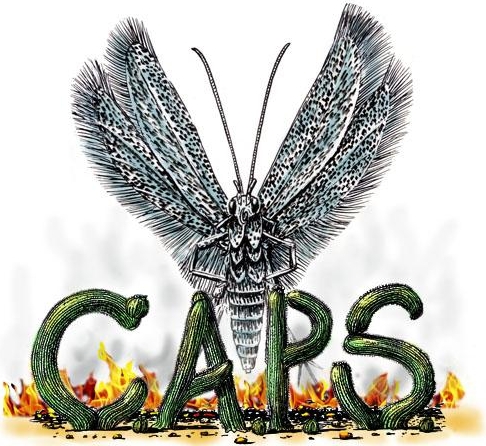 CAPS Resource and Collaboration Site
caps.ceris.purdue.edu